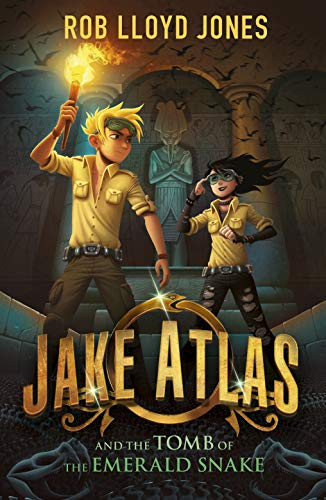 Jake Atlas And The Tomb Of The Emerald Snake

Prologue
7
Quick Start
What was falling on Jake?
Where was Jake?
What was knocked off Jake’s head?
What does the person speaking through the earpiece say they have to tell Jake about?
Who were the traps set up to stop?
Vocabulary Check
I’d triggered a trap
I could save my parents from being turned into mummies by an evil cult
super high-tech
Rockets and Catherine Wheels spinning and fizzing
Jake Atlas, troublemaker extraordinaire
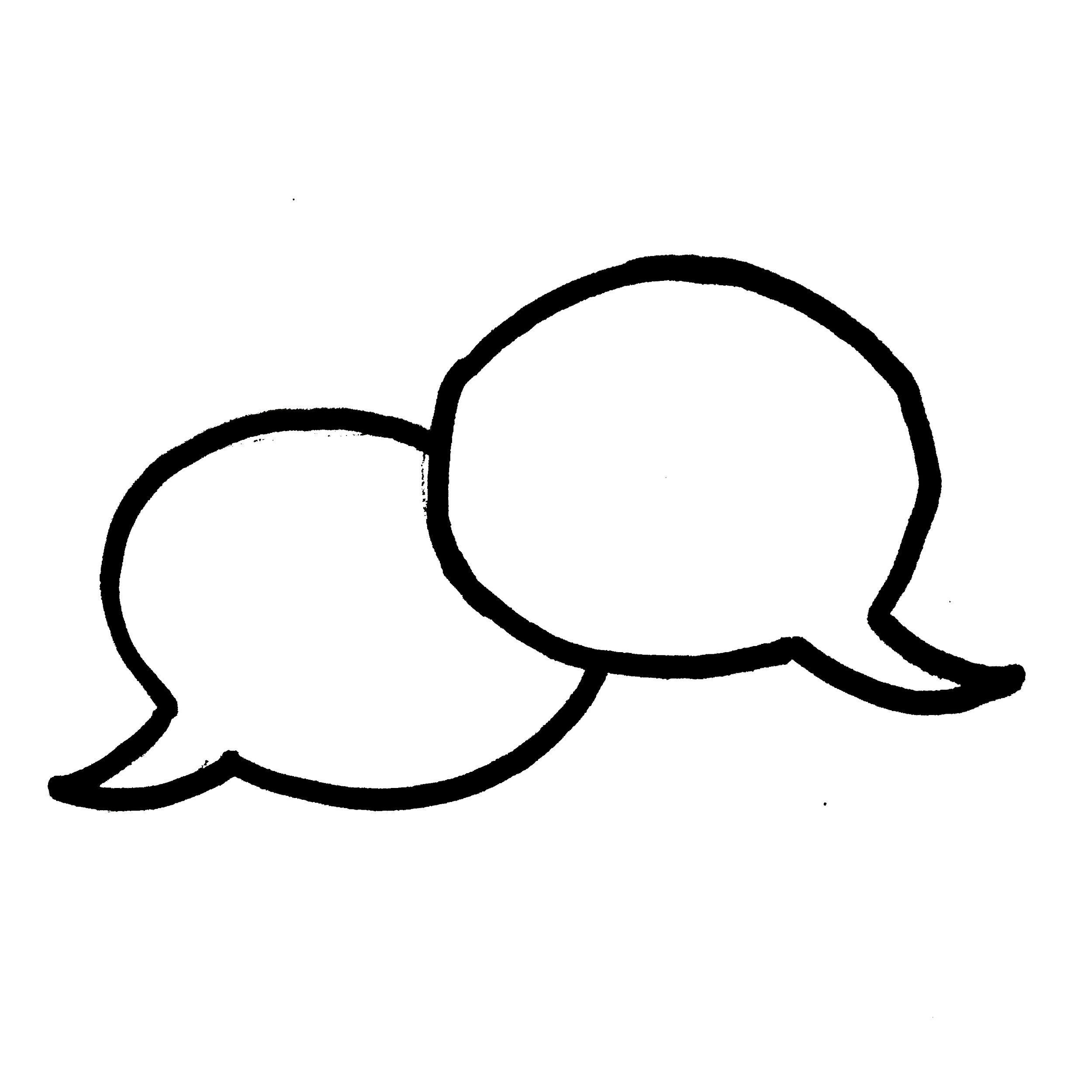 Partnered Talk
What happens in this extract? Try and sum it up with your partner in one sentence
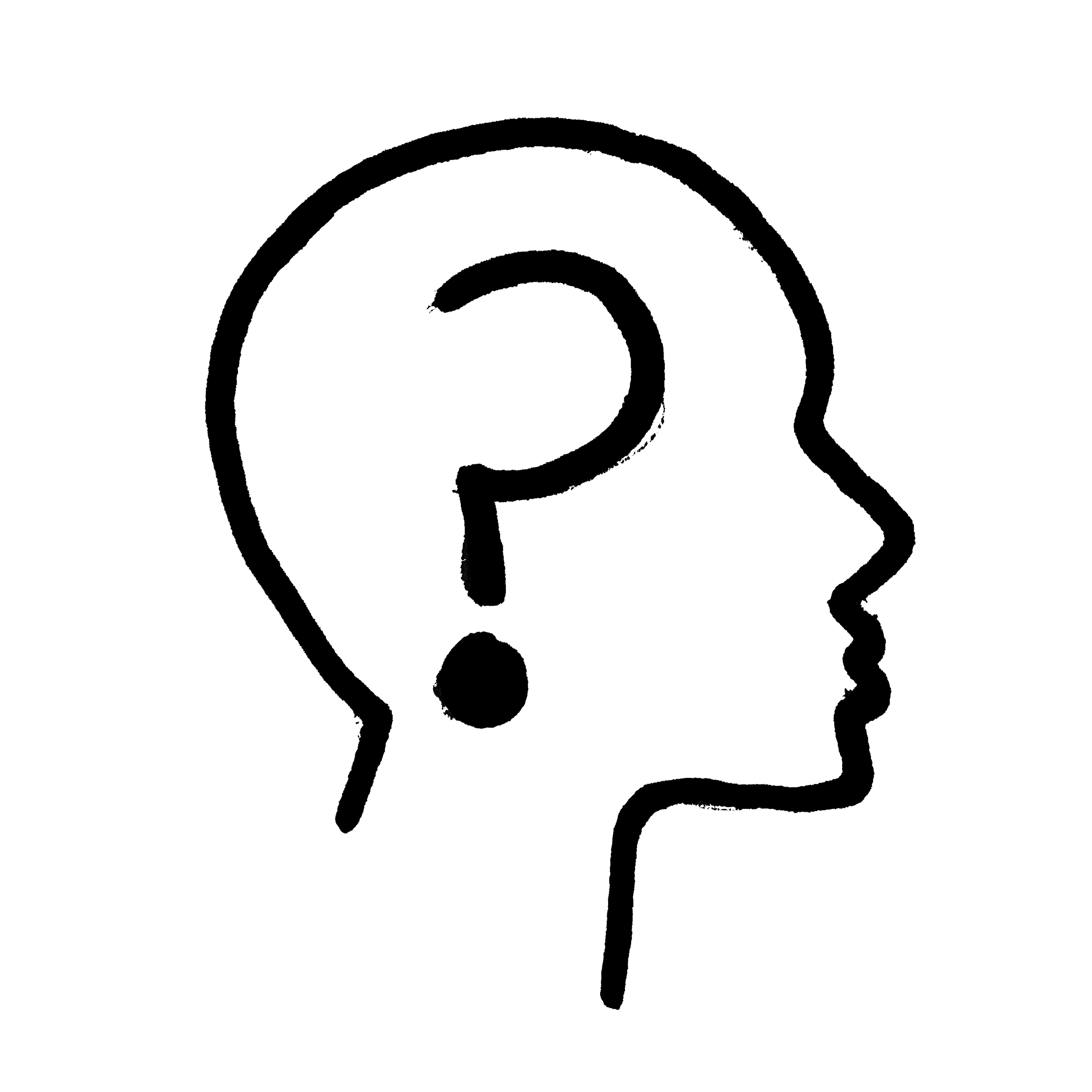 Individual Thinking
Is Jake alone in the tunnel? Find at least one piece of evidence to support your answer.
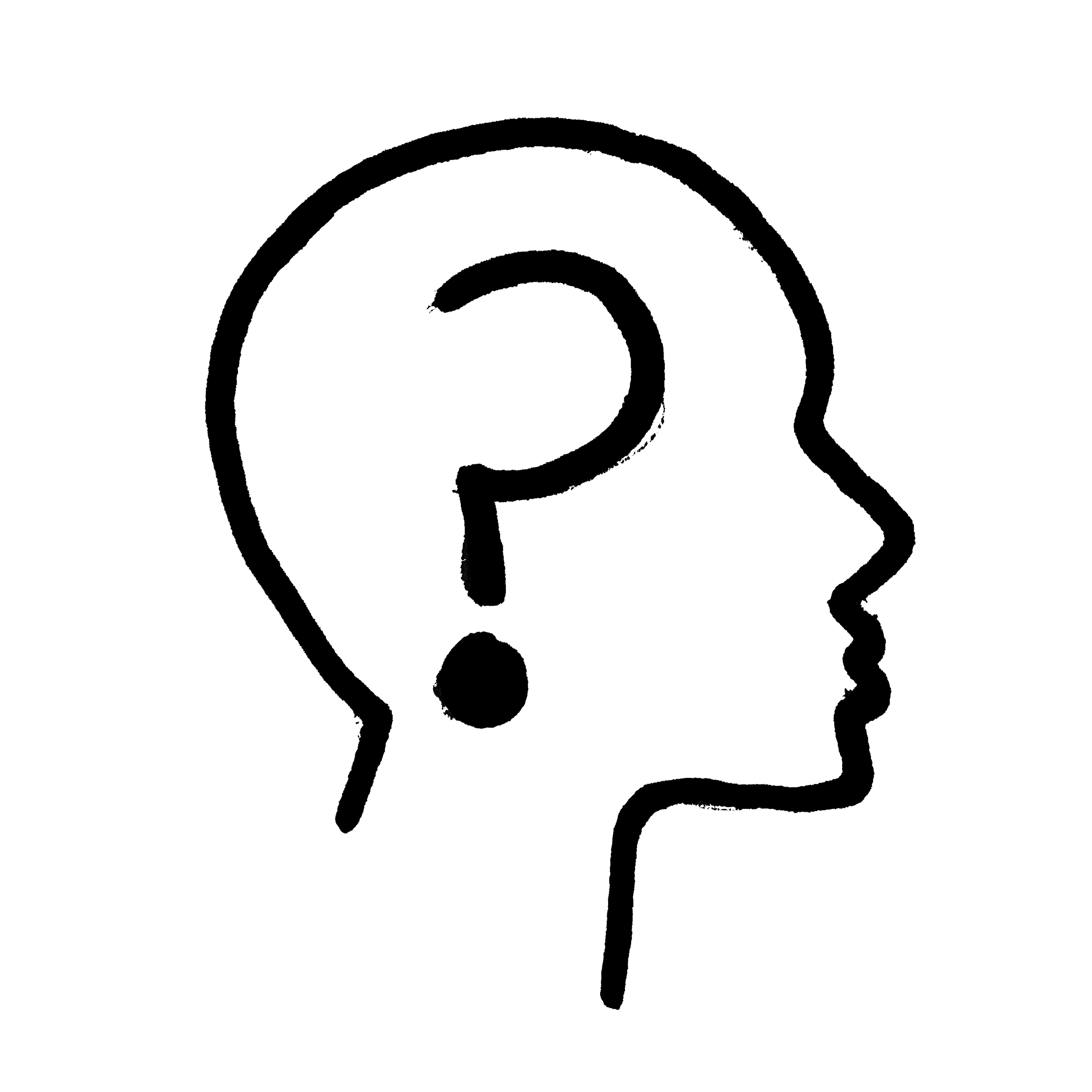 Individual Thinking
Find and copy any words or phrases that suggest that Jake is panicking. You have three minutes.
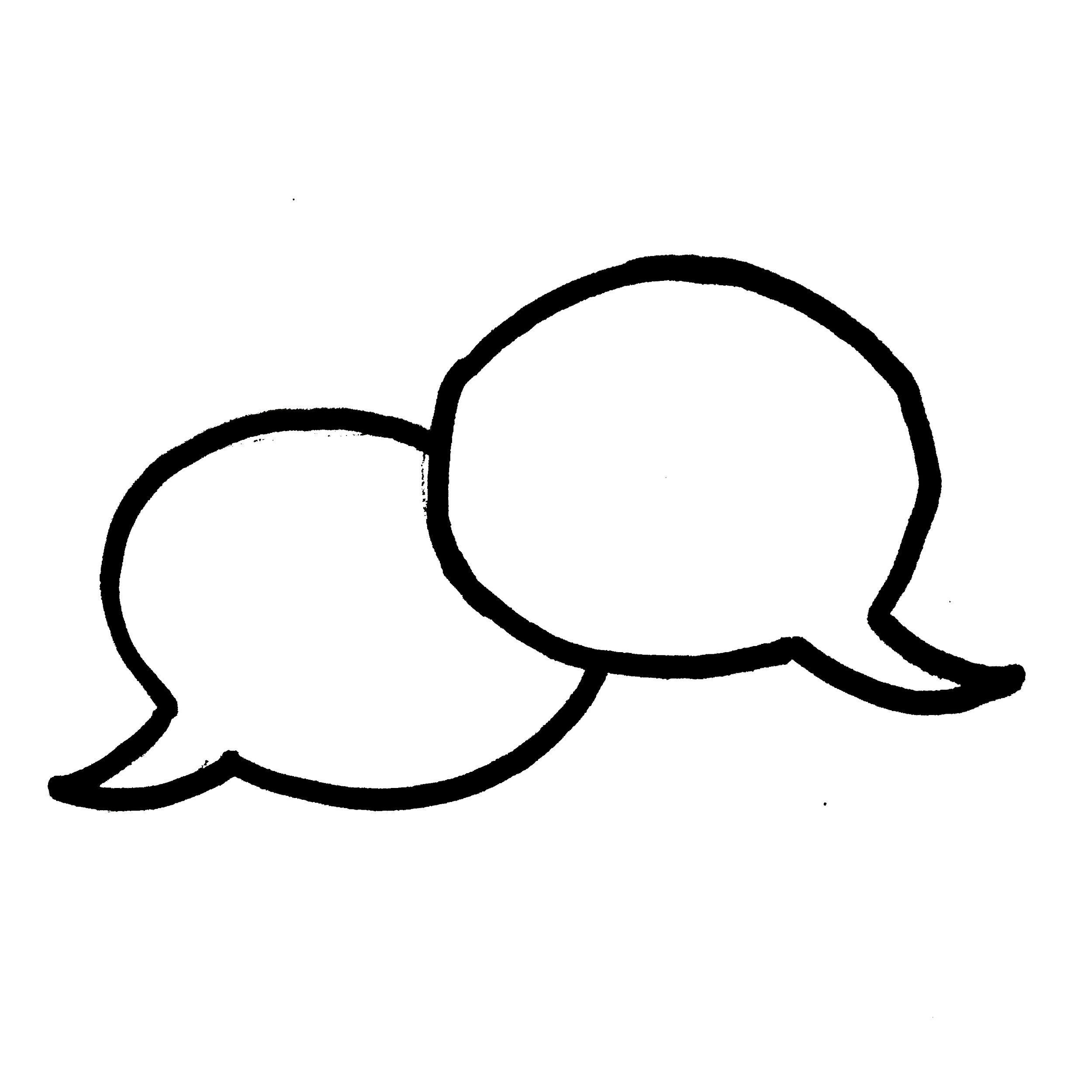 Partnered Talk
Do you think Jake will die? Why?
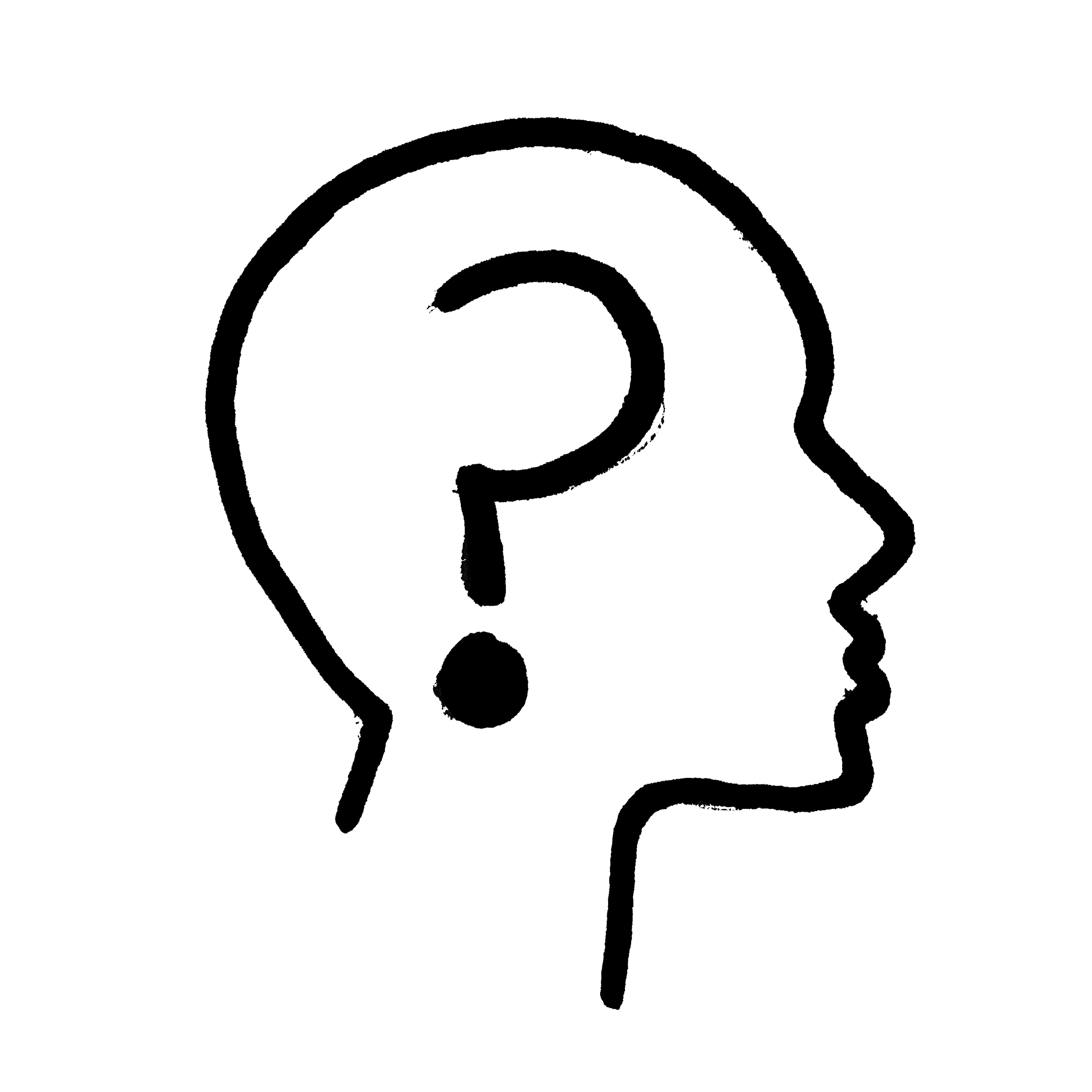 Individual Thinking
‘Things had moved pretty fast’
What does Jake mean by this?
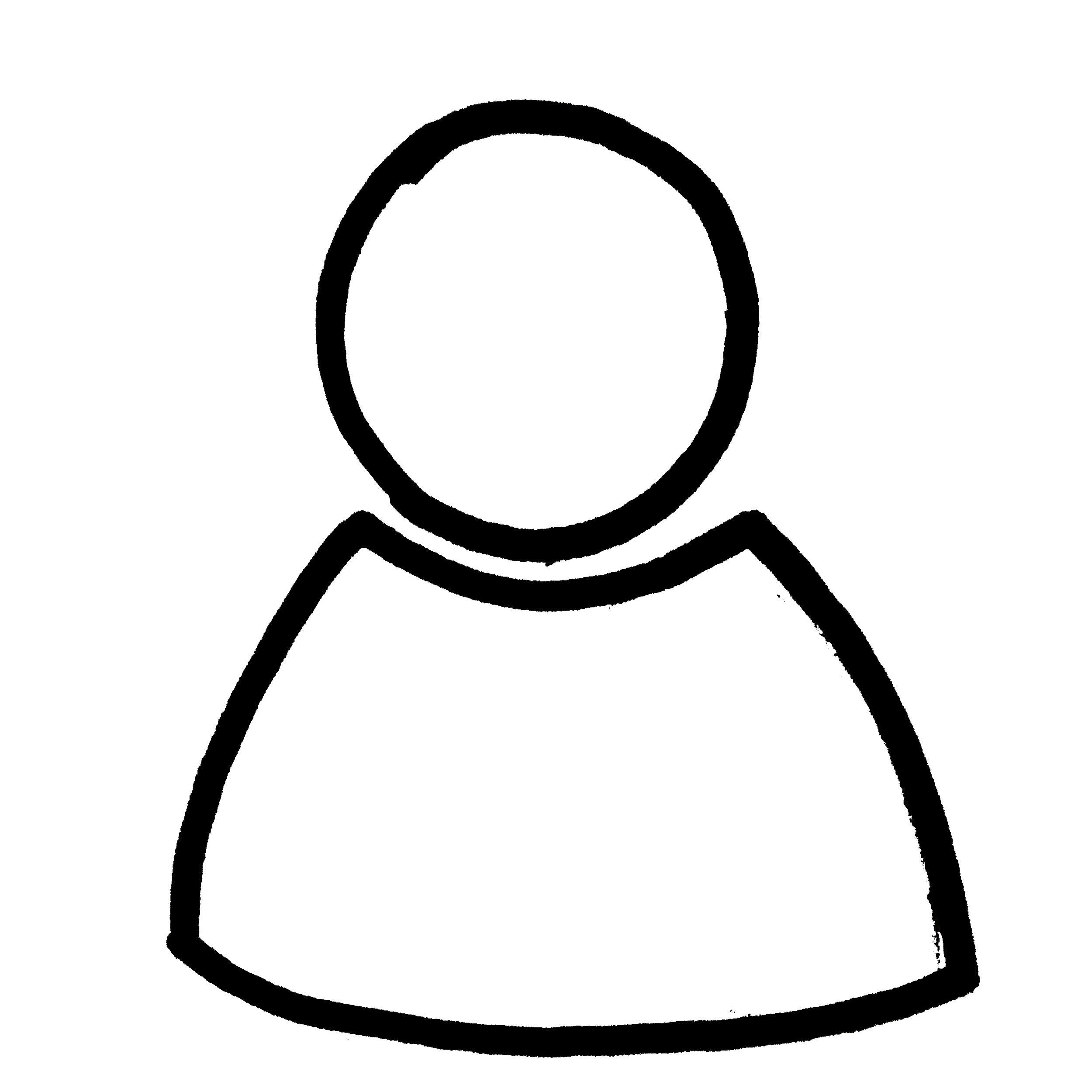 Solo Work
Do you think Jake deserves to be trapped?
Explain your answer, providing at least one piece of evidence from the text to support it.
You can balance your argument between yes and no if you wish.